Trex Consumer Recycling
Westchester Jewish Council Greening Committee
Introducing Trex:  Founded on Recycling Principles
Trex Company is the world’s largest manufacturer of high- performance wood alternative decking and railing, with nearly 30 years experience

Founded in 1996, as the first company to combine the durability of recycled plastic with the natural beauty of reclaimed wood to create in a high-performance decking product

Two manufacturing plants: Virginia and Nevada
Recently announced third site in Arkansas
Employs approximately 1,600 full time employees

Sold in U.S. and internationally in 43 countries

Largest domestic recycler of polyethylene film and packaging in the US
Ingredients
Trex decking boards are made from recycled polyethylene bags/wraps/films/packaging and wood waste & co-products (chips &  sawdust)

The wood is a co-product (dust & chips) from flooring and cabinet manufacturers and waste from commercial/agricultural operations (pallets & tree waste)
The polyethylene film comes from various commercial and community resources
Trex upcycles 300-400 million pounds of PE every year
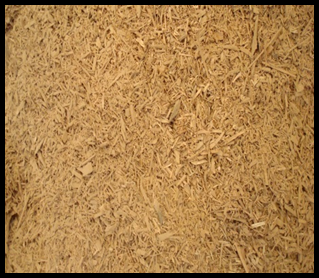 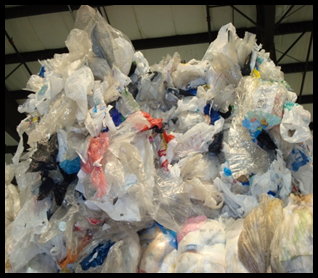 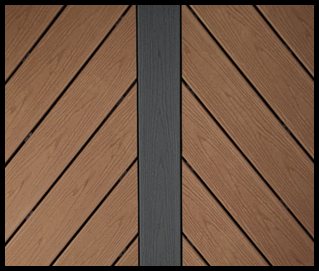 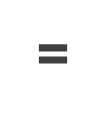 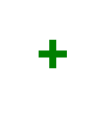 Recycling Facts
Upcycled approximately 337 million pounds of plastic film in 2022
Coordinates 3300+ school and community recycling programs
2 million pounds of plastic bags/film upcycled by Trex in 2022 through our community and school programs
NexTrex consumer program has a network of approximately 32,000 retail collection points in the U.S. and Canada
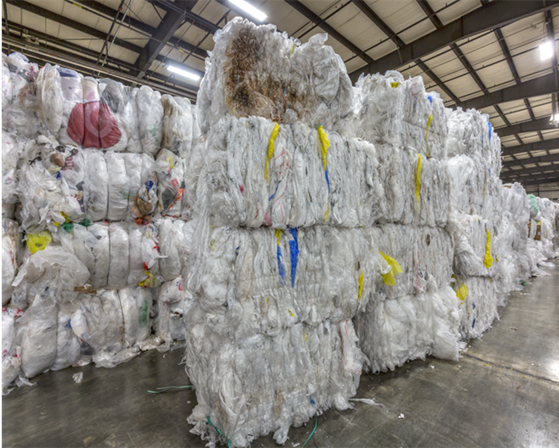 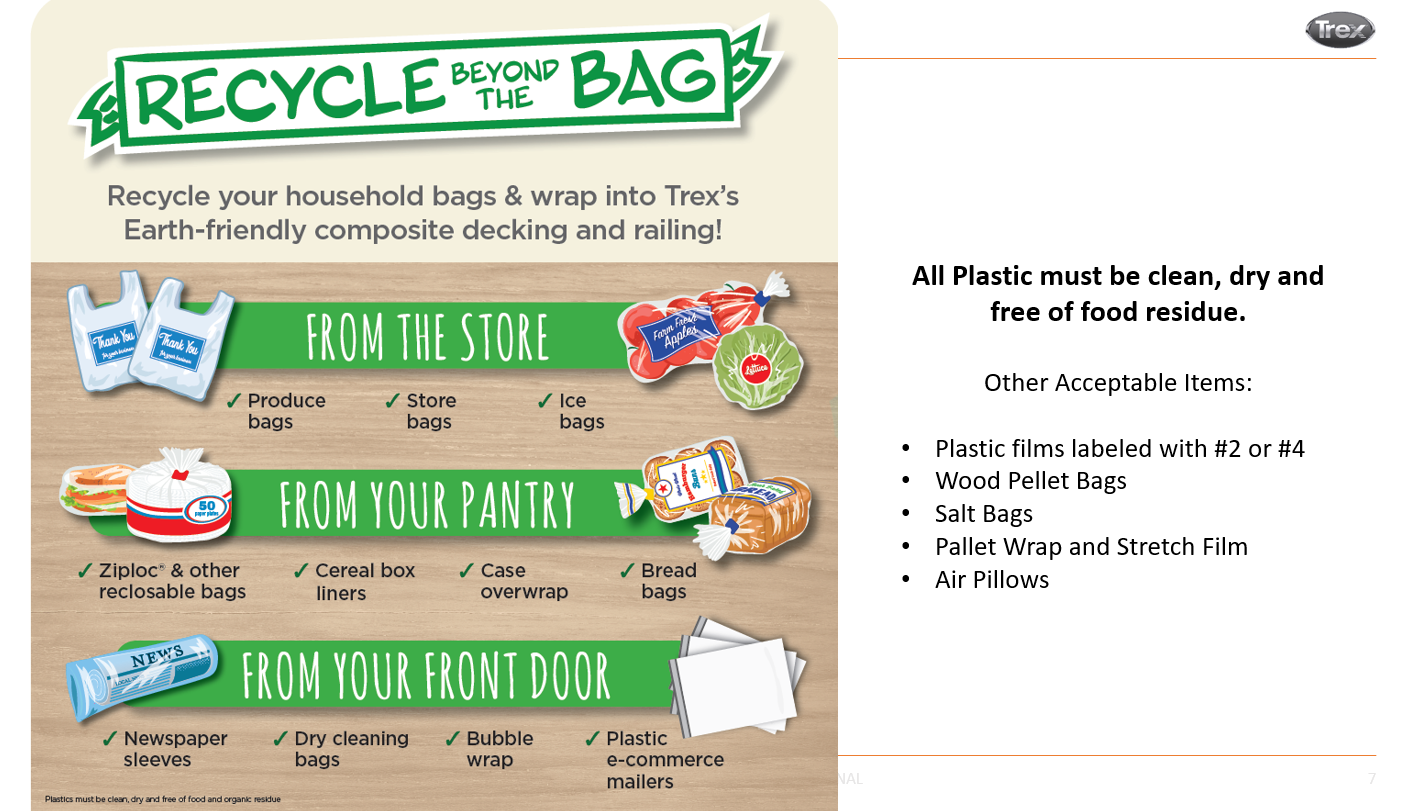 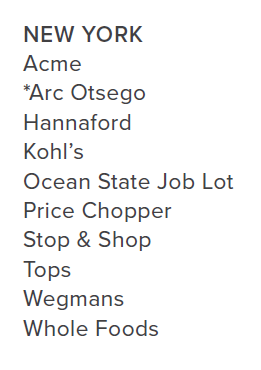 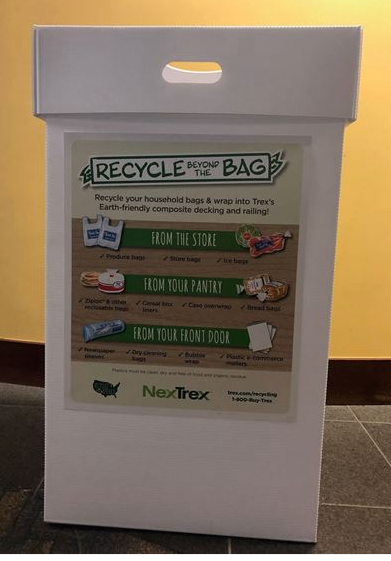 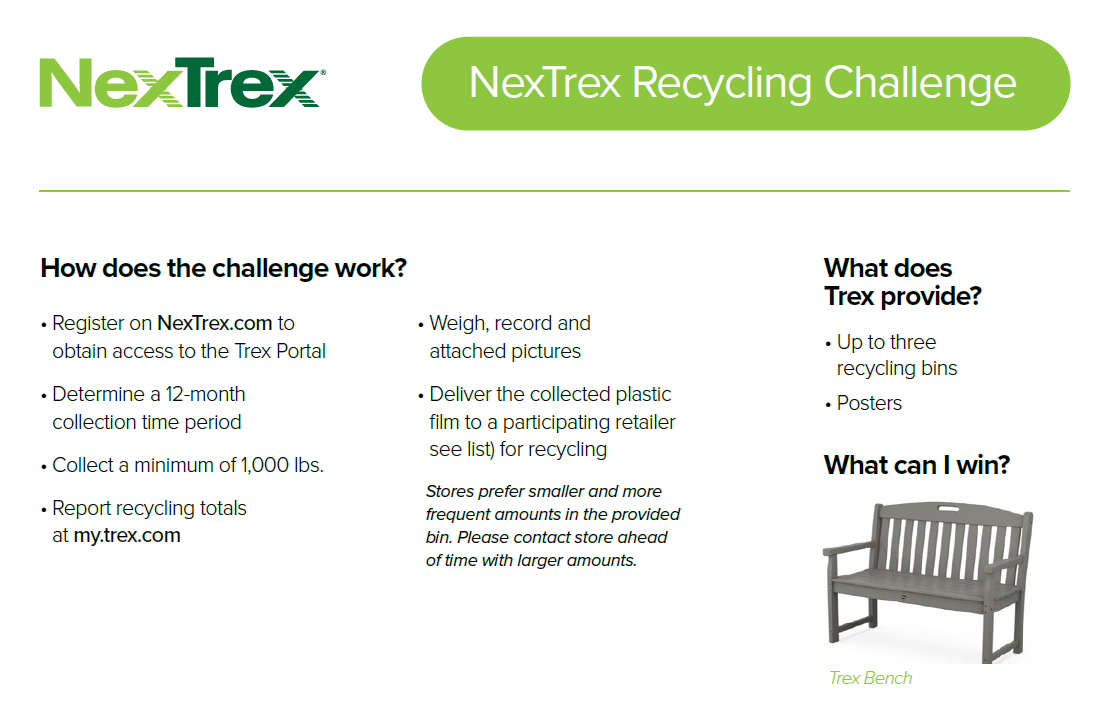 Website & Contact Information
https://NexTrex.com

Emily Whitacre

recycle@trex.com

540-542-6930